Projekt / Produkt / Idee



Platz für Projektbeschreibung
Text
Text
Text
Text
Text
Text
Text
Text

Wer bin ich – wer sind wir?Text
Text
Text
Text
Text
Text

Wie bringt meine Idee die Baubranche voran?
Text
Text
Text
Text
Text
Text
Text
Text

Warum ist meine/unsere Idee die Beste?
Text
Text
Text
Text
Text
Text
Text
Text

Welche Learnings gab es bei der Umsetzung?
Text
Text
Text
Text
Text
Text
Text
Text
Projekteinreicher
Text
Text
Text
Bewerberteam
Text
Text
Text
Weitere Projektbeteiligte
Text
Text
Text
Platz für Logos etc.
Text
Text
Text
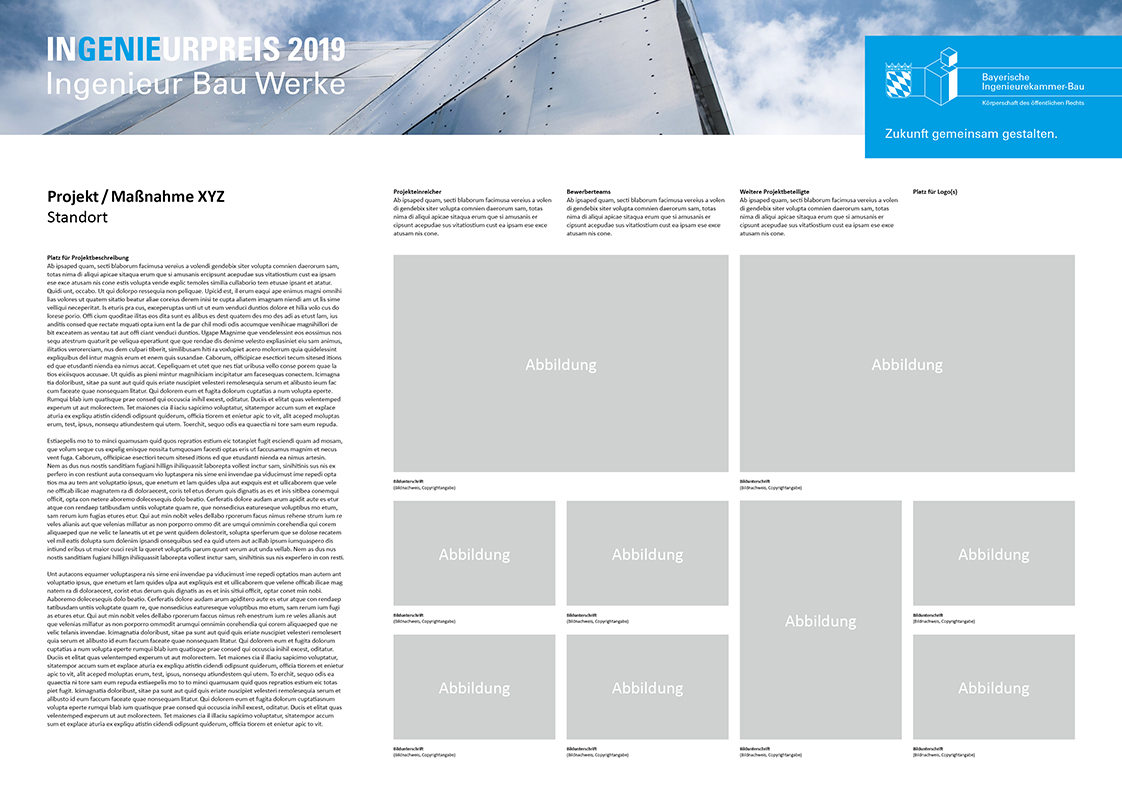 Diese Grafik dient nur als Platzhalter, um zu zeigen, wie Sie Ihre Fotos anordnen könnten. Sie können die Grafik einfach löschen.